『BCP策定の総点検チェックリスト』
YES　　NO
【BCPの策定など】
感染症に対応したBCPを策定していますか。
BCPを実際に使うタイミングを定めていますか。
優先業務の洗い出しをしていますか。
【体制について】
優先する業務の実施体制が事前に用意できていますか。
出勤できない従業員の業務を代行できる従業員を決めて
ありますか。
１割を超える従業員が欠勤した場合、応援要員の確保方法
を決めてありますか。（ OB・OG等への声掛けなど）
応援要員の確保のため、他社との協力する仕組みなどは
　ありますか。
【その他】
取引先などと感染拡大期の対応について相談していますか。
生産やサービスの維持に必要な、通常とは異なる材料等
　の調達方法はありますか。
事業の休止や縮小に対応した資金計画がありますか。
都の支援策があることを知っていますか。

　　　　　　　　－－－裏面に続きます－－－
□　　□
□　　□
□　　□
□　　□
□　　□
□　　□
□　　□
□　　□
□　　□
□　　□
□　　□
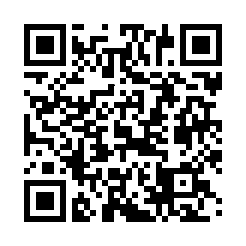 （問合せ先）
（公財）東京都中小企業振興公社総合支援課BCP策定支援事業 事務局
TEL：03-3251-7885　　E-mail：bcp-sien@tokyo-kosha.or.jp
東京都の主な支援策は下記参照（詳細は以下HPに記載）
　https://www.tokyo-kosha.or.jp/support/shien/bcp/sakutei.html
東京都ＢＣＰ策定支援事業
～事業の特徴～
最短1.5日で自社に最適なBCP策定を完了させることができます
中小企業へのBCP策定の支援実績が豊富なコンサルタントが担当します
業種や規模等、各者への実情に合わせて個別コンサルティングを実施します